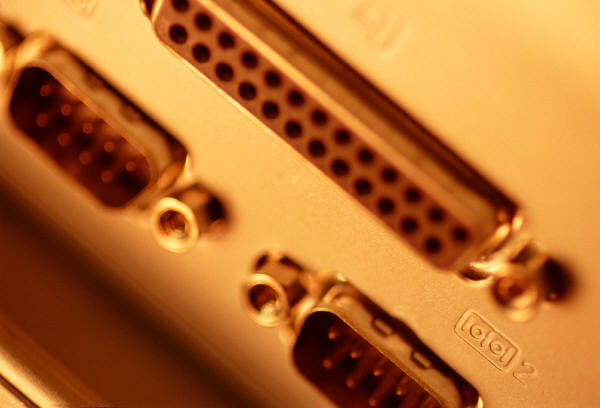 What’s the connection to Ohio’s other initiatives?
Ohio’s Decision Framework (DF)
Sorts and organizes district/community school and building data into specific data sets 
Then each DLT/CSLT and BLT will…
answer questions about student and staff data 
respond to implementation questions regarding curriculum, assessment, culture, processing, etc.
review climate and condition data, e.g. discipline, attendance, graduation, drop-out
use data and implementation responses to identify major strengths, as well as problems and causes
[Speaker Notes: As indicated, the Decision Framework, or DF, is the electronic tool provided to all districts/community schools and buildings to complete Stage 1. The DF sorts and organizes district/community school and building data into specific data sets. 

Using the Decision Framework, each DLT/CSLT and BLT will…
 answer questions about student and staff data including analyzing multi-year trends of student achievement
 respond to implementation questions around the adult practices and behaviors that affect student data, e.g., curriculum, instruction, assessment, culture, processing, etc.
 review climate and condition data, e.g, discipline, attendance, graduation and drop-out
 use data and implementation responses to identify major strengths, as well as problems and causes]
Ohio’s Decision Framework (DF)
Expanded questions focused on students physical, social and emotional heath and school climate

“Are school administrators, teachers and support staff trained to understand how school climate and culture impact student connectedness and ability to learn?”

“Does this training include strategies on how school staff can contribute to a positive school climate?”
Outcomes of Stage 2Develop a Focused Plan
Develop 2-3 SMART Goals 
Composes Strategies for each Goal
Establish Adult Implementation and Student Performance Indicators for every Strategy
Create Action Steps
Develop Tasks needed to complete each Action Step
Review, revise, adopt Plan
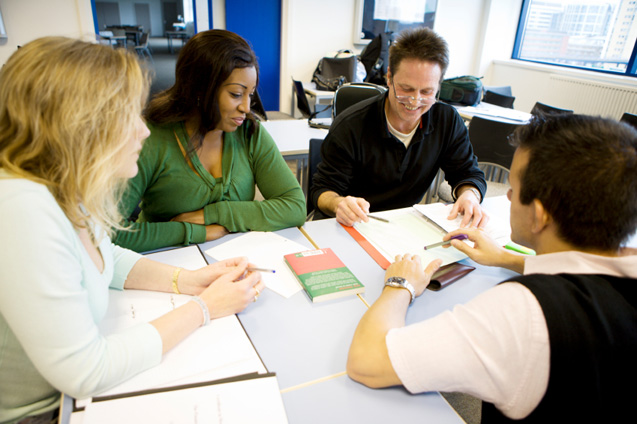 [Speaker Notes: During Stage 2, priorities are turned into two to three goals in two areas: 1) student performance and 2) conditions and expectations.  These SMART goals are specific, measurable, achievable/attainable, rigorous and targeted.

A limited number of strategies that are grounded in evidence/research to achieve the goals are created from the probable causes of the most important and critical problems.  

Adult implementation and student performance indicators for each strategy provide the yardstick by which success is measured and are monitored throughout implementation of the plan by using baseline measures and progress measures for each indicator.. 

Research-evidence-based action steps are developed for each strategy and resources are aligned. These action steps should have the greatest likelihood of increasing student performance and changing instructional practices.

Tasks are identified for each action step and includes timelines and persons responsible. 

Finally, the overall plan is reviewed, revised if needed, and adopted.

 The major OIP tool used at stage 2 is the CCIP.

Once the district plan is developed, the building then uses the district-wide goals, strategies and indicators to drive development of building-level action steps and tasks. By keeping the goals and strategies district-wide, a focused improvement process can be realized that ensures success for ALL STUDENTS, regardless of which building or classrooms they are in.]
Ohio Teacher Evaluation System (OTES)
Teacher Performance Evaluation Rubric
Classroom Environment:  Standard 1, Students; Standard 5, Learning Environment; Standard 6, Collaboration and Communication

                 Proficient				Accomplished
A classroom management system has been implemented that is appropriate and responsive to classroom and individual needs of students. Clear expectations for student behavior are evident . Monitoring of student behavior is consistent, appropriate, and effective.
A classroom management system has been designed, implemented, and adjusted with student input and is appropriate for the classroom and individual student needs. Students are actively encouraged to take responsibility for their behavior. The teacher uses research-based strategies to lessen disruptive behaviors and reinforce positive behaviors.
[Speaker Notes: Quoted directly form the OTES  rubric.]
Ohio Principal Evaluation System (OTES)
Ohio Principal Performance Rating Rubric
Standard 3.1:   Principals establish and maintain a safe school environment.                 
Proficient				Accomplished
Principal examines and modifies routines, as needed. 

Principal promotes and implements a school-wide system for behavioral support and intervention.
Principal communicates, models, and reinforces behavioral standards for staff, students, and parents.

Principal ensures that behavioral policies, procedures and routines are consistently applied to ensure safety for all.
[Speaker Notes: Quoted directly form the OTES  rubric.]
Ohio Department of Education Policy on Positive Behavior Interventions and Support, and Restraint and Seclusion Adopted by the State Board of Education January 15, 2013
“The purpose of this policy is to create a statewide policy that applies to all school districts regarding the use of positive behavior intervention and supports, and the limited use of restraint and seclusion. The Ohio Department of Education promulgates this policy in accordance with the Governor’s Executive Order 2009-13S, the State of Ohio Policy on Restraint and Seclusion Practices dated May 17, 2010, and in accordance with guidance from the United States Department of Education.
Every effort should be made to prevent the need for the use of restraint and for the use of seclusion. The use of a non-aversive effective behavioral system such as Positive Behavioral Intervention and Supports (PBIS) shall be used to create a learning environment that promotes the use of evidence- based behavioral interventions, thus enhancing academic and social behavioral outcomes for all students.”